Exploratory Modeling and Analysis with TMIP-EMAT
Beta-Test Scoping
TRB Planning Applications Conference
Session: Saying Something Useful When All You Have is a Crystal Ball
Rachel Copperman, Cambridge Systematics
June 4, 2019
Acknowledgements and Disclaimer
Co-authors: 
FHWA: Sarah Sun
CS: Marty Milkovits
The views expressed in this presentation do not necessarily represent the opinions of FHWA and do not constitute an endorsement, recommendation, or specification by FHWA.
Current State of the Practice
Point prediction
Uncertainty Space
Best Guess on All Concerns
Scenario planning
Several Best Guesses
We Should do more 
(and we can)
Core Model
Exploratory Modeling and Analysis
Model input ranges/distributions/correlations (scenarios)
Strategy presence and combinations (lever combinations)
Decision Space
Uncertainty Space
Each unique combination of strategy levers and scenarios is an Experiment
Model
Outcome Space
TMIP-EMAT Workflow Details
Scope
Model
Analyze
Step 1: Scoping—Define uncertainty and decision space
Step 2: Meta-model development to produce outcome space
Step 3: Simulation (populate outcome space) and analysis
Trivial core model runtimes: simulate directly
Scoping
Strategy levers
Measures
Uncertainties
Monte Carlo simulation of experiments
Non-trivial
meta-models
Measures by Experiment
Run times
Simulate
Meta-model development
Design experiments
Run experiments in core model
Derive meta-model
Where necessary, leverages Core Model outputs to produce Meta-models that can quickly explore the range of uncertainty
Risk analysis
Exploratory analysis
Meta-models are regression models of the Core Model outputs that run very fast.
Beta-Test Motivation
Oregon Department of Transportation (ODOT):
“We were planning on running our new ABM to see how it performed around questions related to emerging technologies and trends (AVs, TNCs, light weight personal vehicles…).  TMIP-EMAT offered a much more structured way to approach this testing than the informal “run-and-pull, run-and-pull, run a couple more times and call it good” approach that was planned prior to TMIP-EMAT.”
Greater Buffalo-Niagara Regional Council (GBNRTC):
“Never before have we faced so many uncertainties about the future of travel in our region due to new technologies and generational travel preferences.  We envision TMIP-EMAT as an ideal add-on to our existing regional model as it will allow us to test a vast array of scenarios while saving us a great deal of time to best educate our policy makers.”
San Diego Association of Governments (SANDAG):
“We are interested in using TMIP-EMAT to evaluate uncertainties associated with investment, pricing, and regulatory policies related to crossings at point of entries along San Diego and Mexico border.  Eventually, We want to use TMIP-EMT to analyze uncertainties associated with emerging technologies on transportation accessibilities, congestions, green house gas emissions, and social equities in the San Diego region.”
ODOT Beta-Test Overview
ODOT Beta-Test Scope
SANDAG Beta-Test Overview
SANDAG Beta-Test Scope
GBNRTC Beta-Test Overview
GBNRTC Beta-Test Scope
Beta-Test Analysis [Scenario Discovery]
Patient Rule Induction Method: PRIM
Feature Scoring
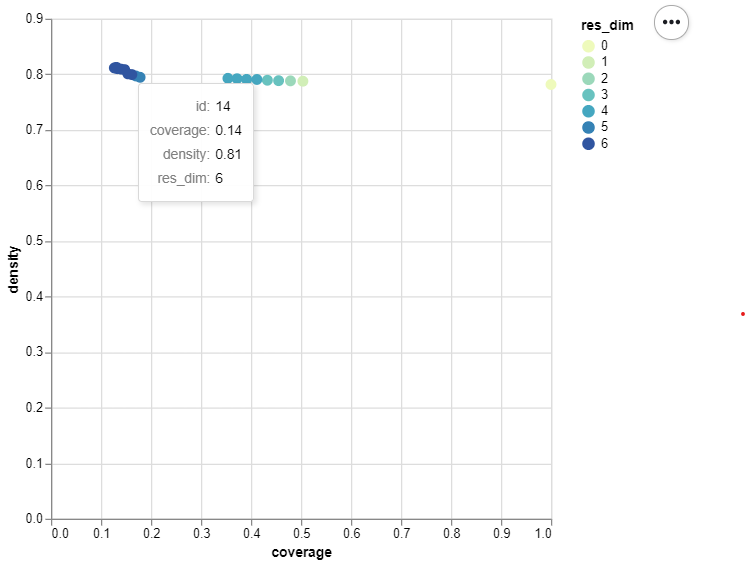 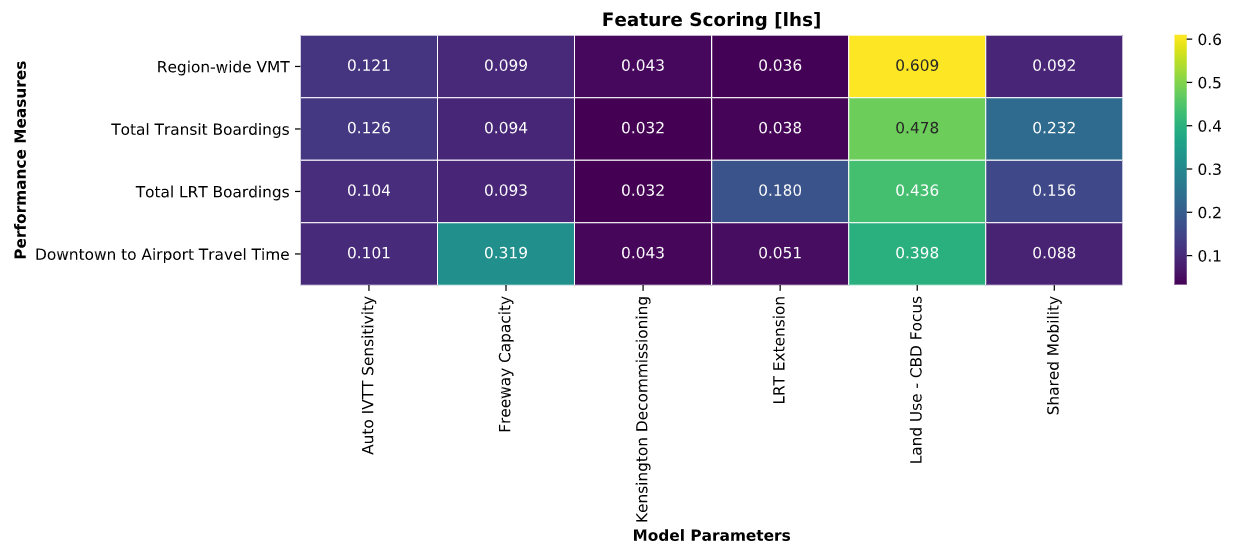 Beta-Test Analysis [Directed Search]
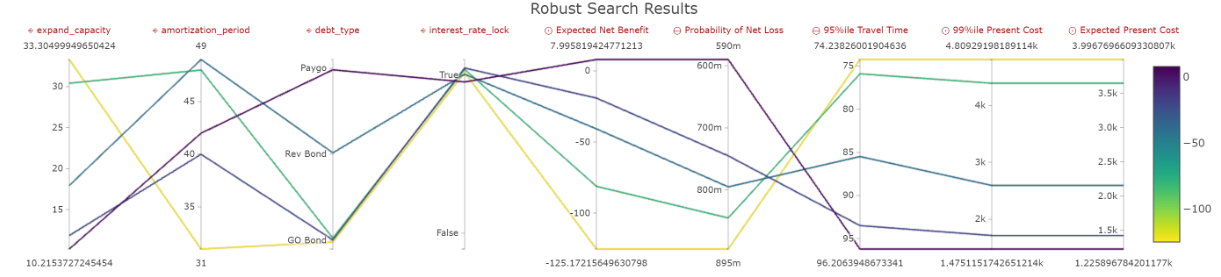 Thank You!
Rachel Copperman – rcopperman@camsys.com
Sarah Sun – sarah.sun@dot.gov
Marty Milkovits – mmilkovits@camsys.com

Open Source Software: https://github.com/tmip-emat
reference
Robust Decision-Making
Mitigation Strategies
Shaping Strategies
Strategies to mitigate impacts or shape future
No
No
Performs well (no regrets) across plausible futures?
Reliable signposts?
Yes
No
Sufficient lead time?
Yes
Yes
Near-term robust strategy (low risk)
Deferred adaptive strategy (low risk)
Near-term hedging and shaping strategies (higher risk)
What is TMIP-EMAT?
EMAT:  Exploratory Modeling and Analysis Tool
Development funded by FHWA Travel Model Improvement Program
Continued support through Spring 2020
Tool to support a quantitative Robust Decision-Making approach to transportation planning with deep uncertainty
Complements and enhances (does not replace) existing models, visualizations, or planning tools
TMIP-EMAT Components
EMAT Scoping
Risk Variables, Performance Measures, Strategies
Analysis Visualizers
Model Manager
Simulation Results
Core Model API
Core Model
Deployment Specific 
Requirements
Standard EMAT Components
Region/Application Specific Materials
Next Steps for Beta-Test and Project
Finalize Strategy and Uncertainty Ranges: Underway
Develop API: Underway
Meta-model development (i.e. run core model runs):  Summer
Evaluate proposed strategy: late summer/early fall